Computer Science Fun and Games For $4,000!
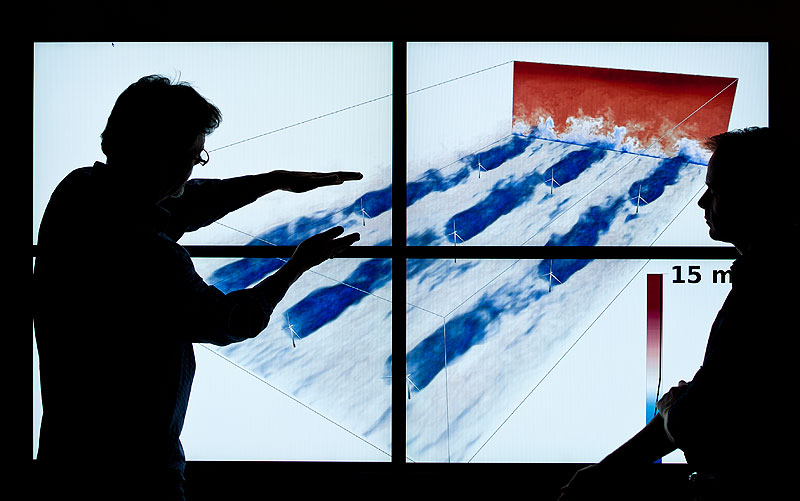 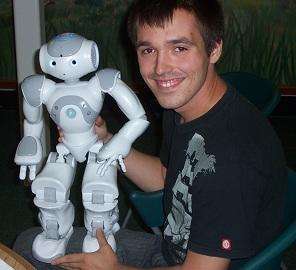 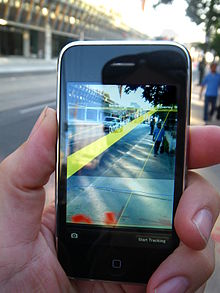 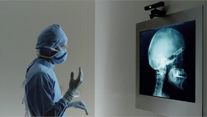 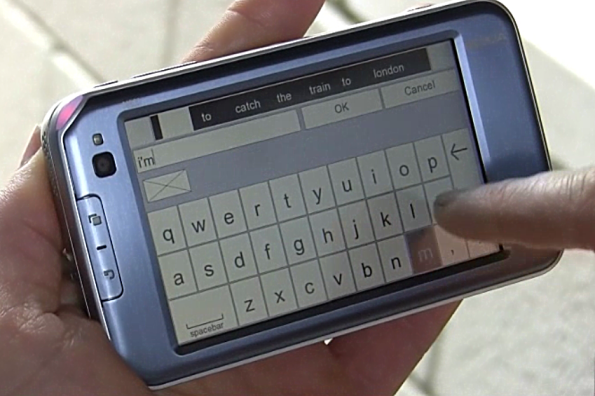 Jon Wareham, senior in SE & CS
Jake Jones, senior in SE
Jordan Yates, senior in CS
PJ Neary, senior in CS
Phil Winninghoff, department volunteer
Frank Ackerman, Professor
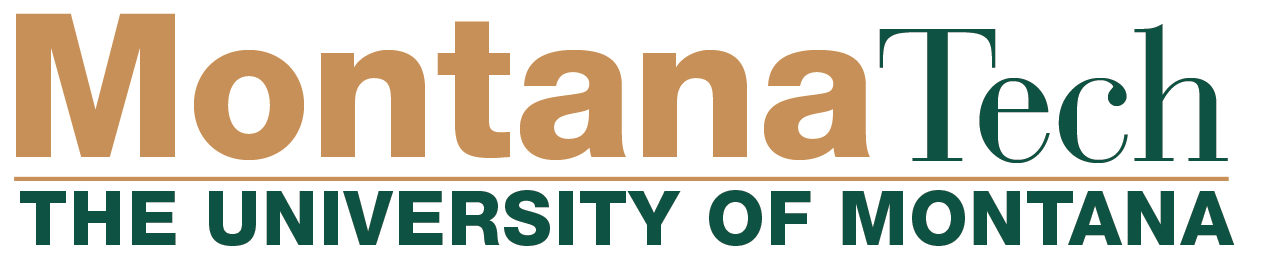 Introductions
Students:
Phil Winninghoff  (special student & department volunteer)
Jordan Yates (senior in software engineering)
PJ Neary (senior in computer science)
Jake Jones (senior software engineer)
Jon Wareham (senior in computer science and software engineering0

Faculty
Frank Ackerman
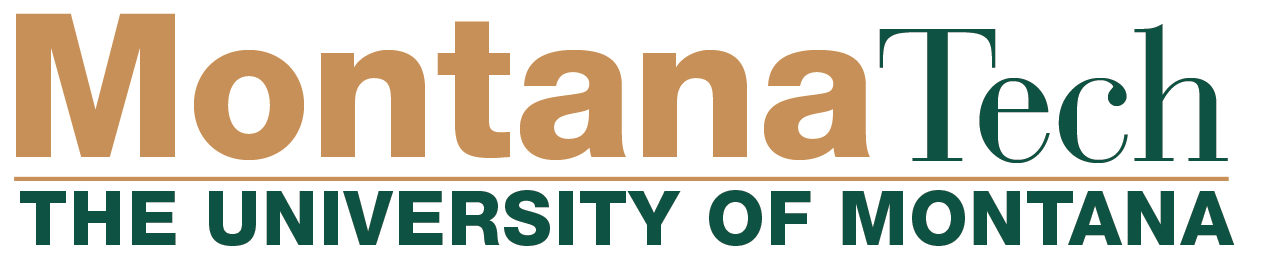 Frank Ackerman, Associate Professor
Purpose of this Presentation
Have some fun!
Learn a little something about computer programming and associate careers
Letting you know of a relatively easy way to earn a $4,000 scholarship
Actually experience writing and running a computer program (prizes!)
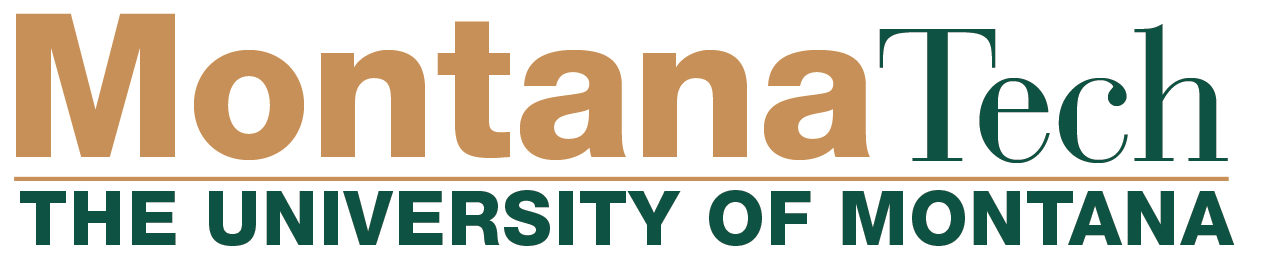 Frank Ackerman, Associate Professor
Getting Set Up
Go to www.codehs.com/login
Login in
Go to sandbox (menu item)
Will look something like ---
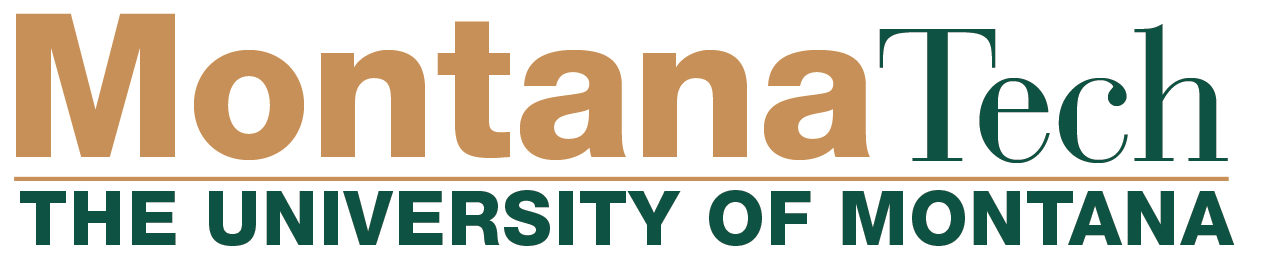 Frank Ackerman, Associate Professor
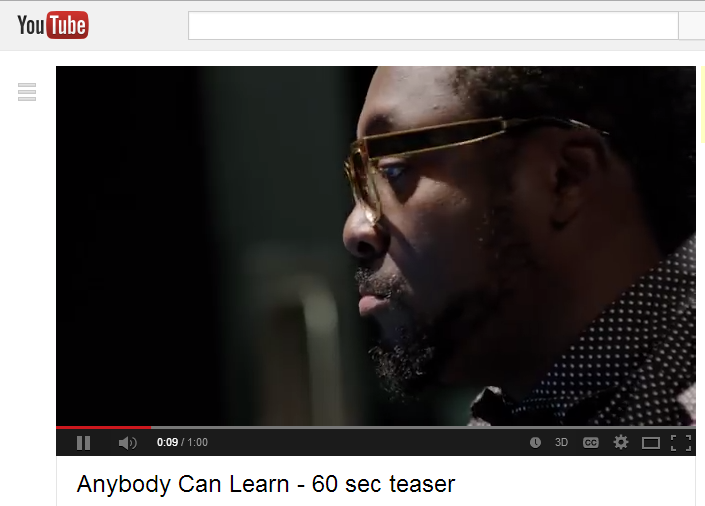 http://www.youtube.com/watch?v=qYZF6oIZtfc
Side Note
Several of the people you just saw are        multi-billionaires!
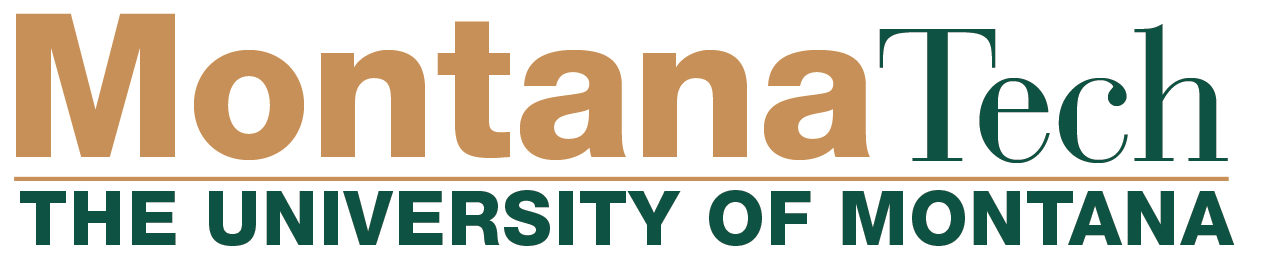 Frank Ackerman, Associate Professor
Student Stories
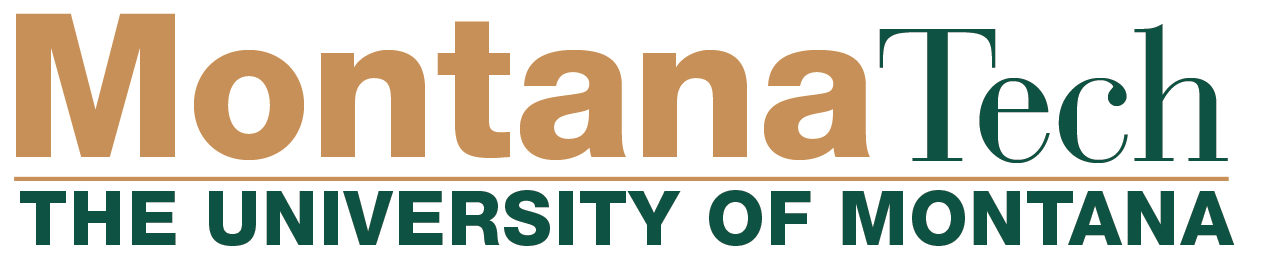 Frank Ackerman, Associate Professor
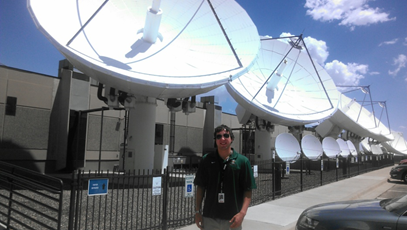 PJ at EchoStar in Denver
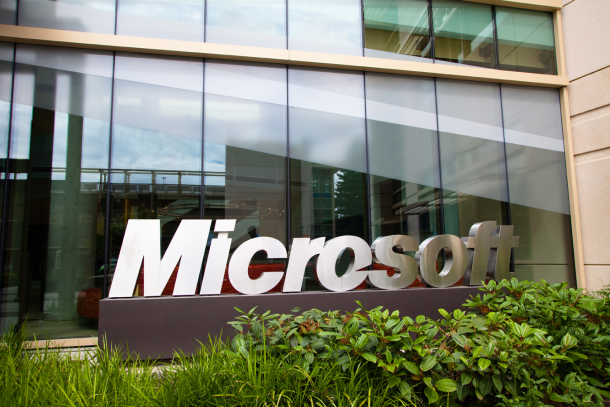 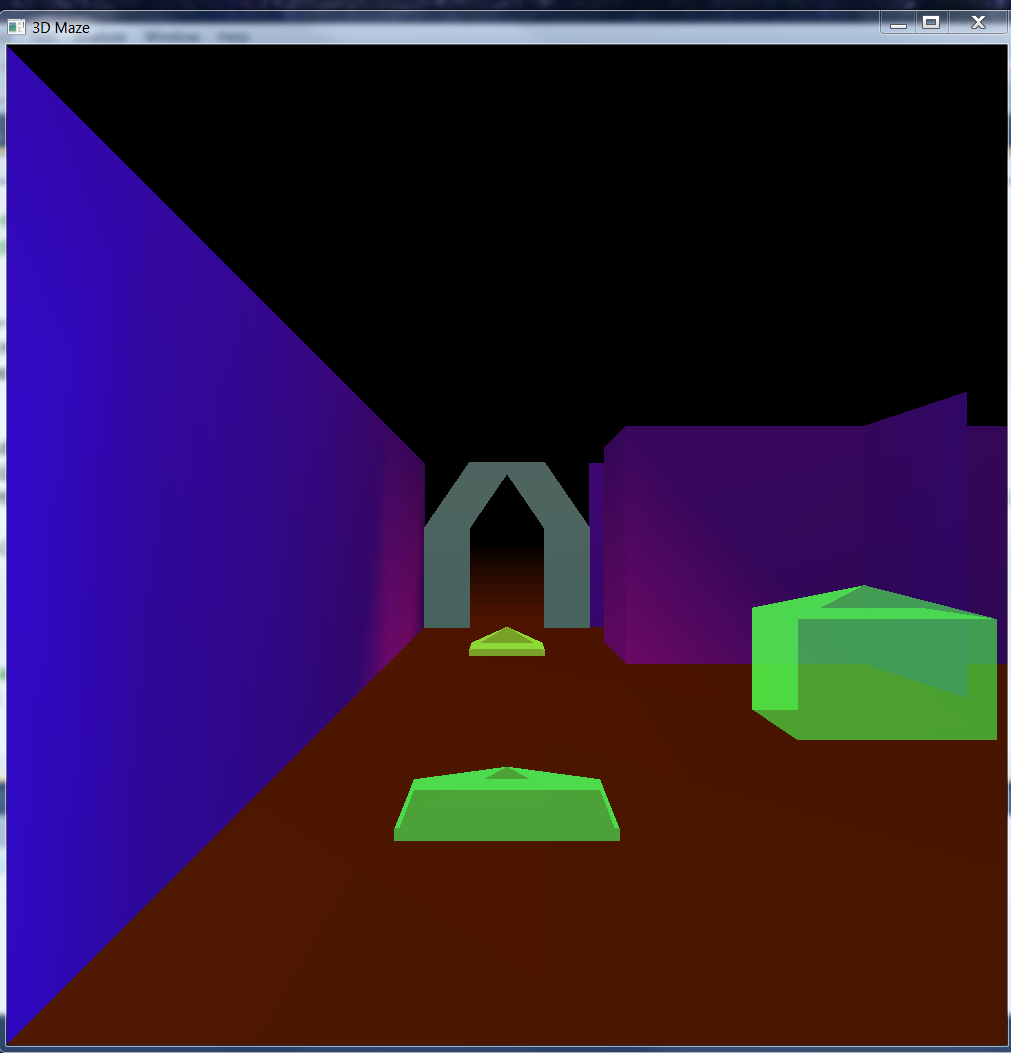 A Game By Jon Wareham
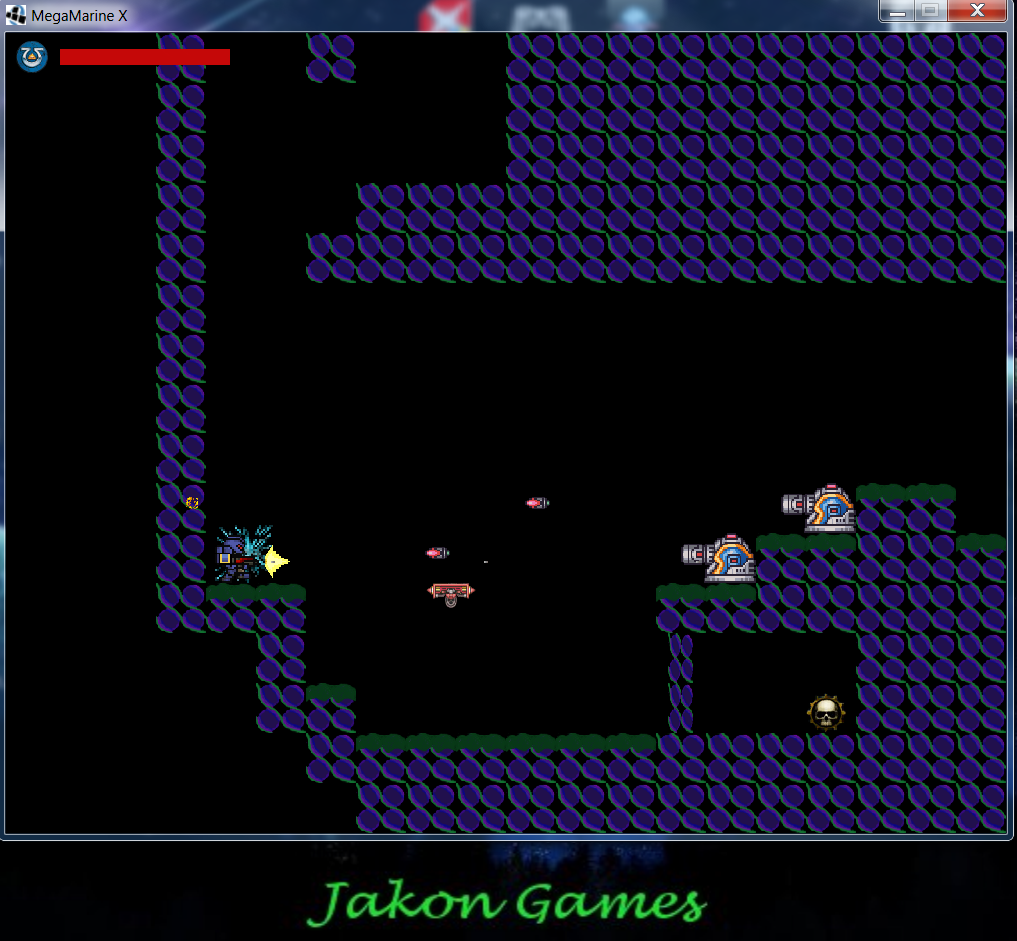 A Game By Jon Wareham & Jake Jones
Career Opportunities
Lots!
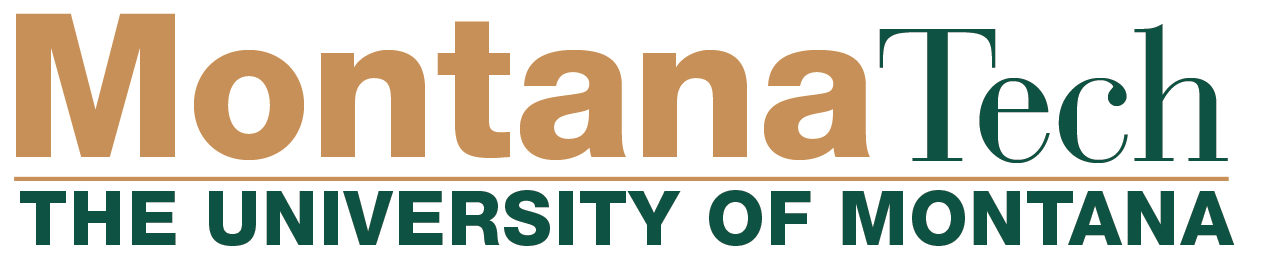 Frank Ackerman, Associate Professor
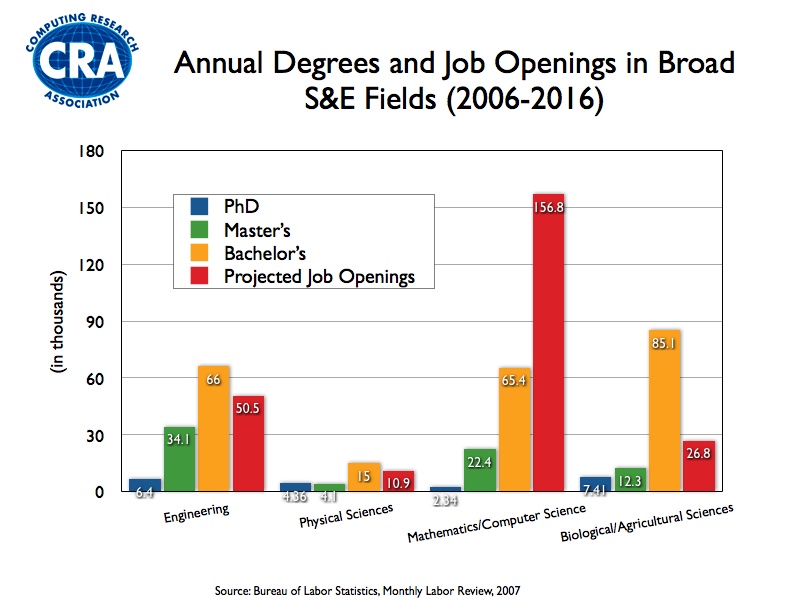 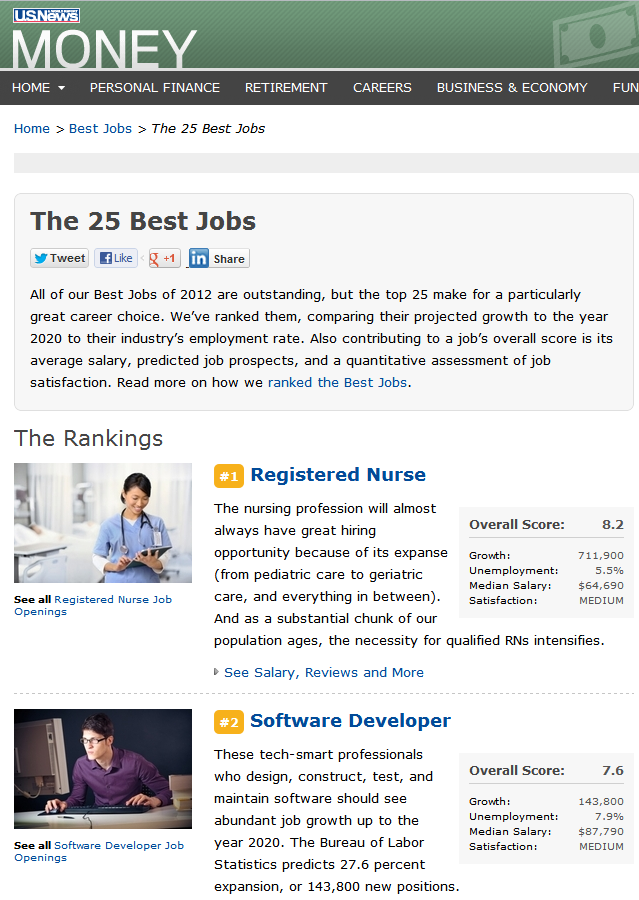 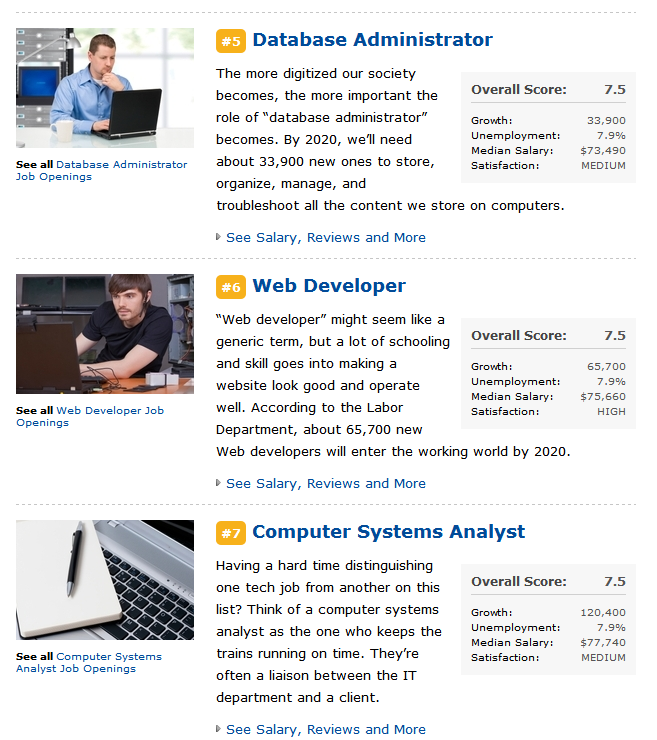 Where can I get a job in computer science?
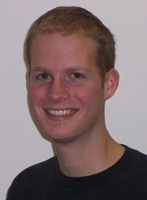 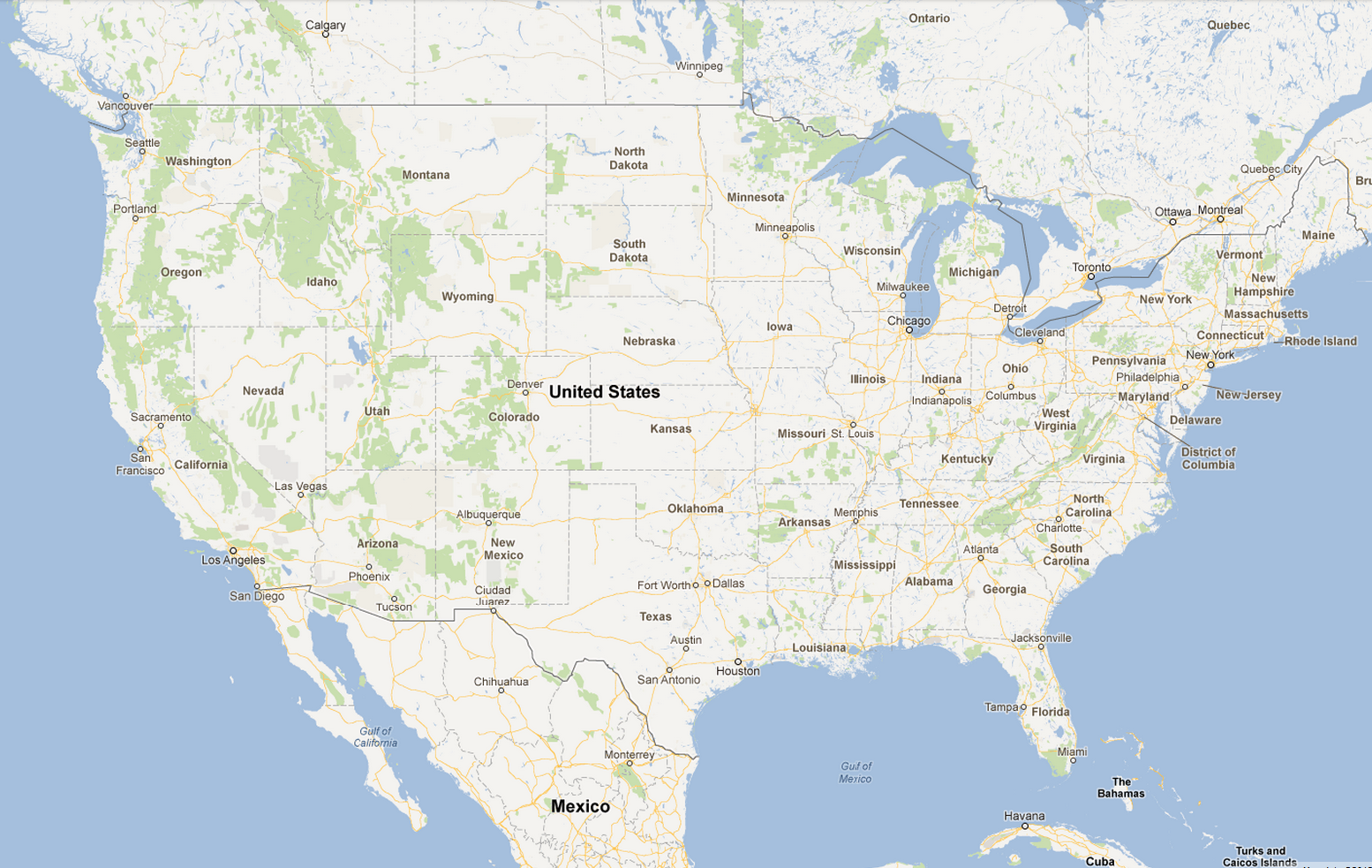 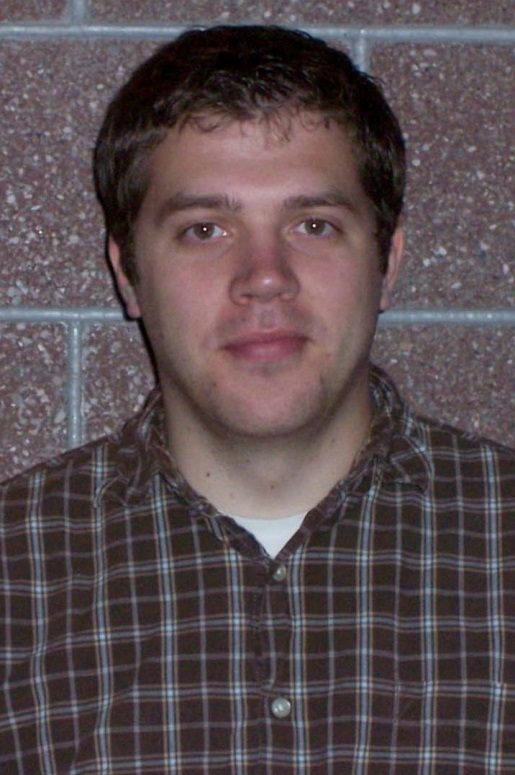 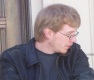 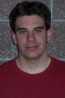 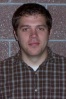 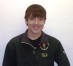 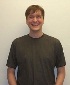 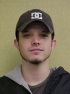 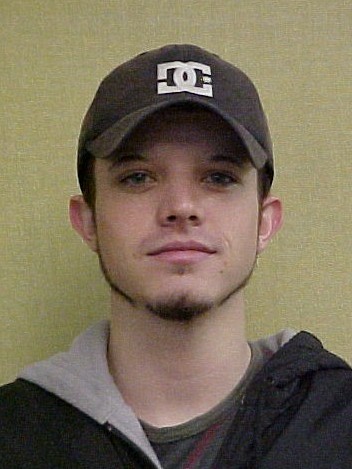 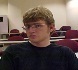 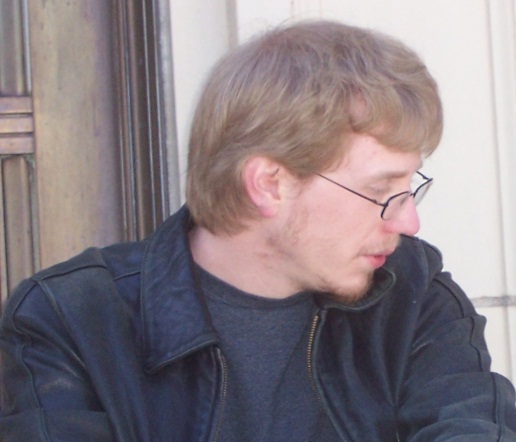 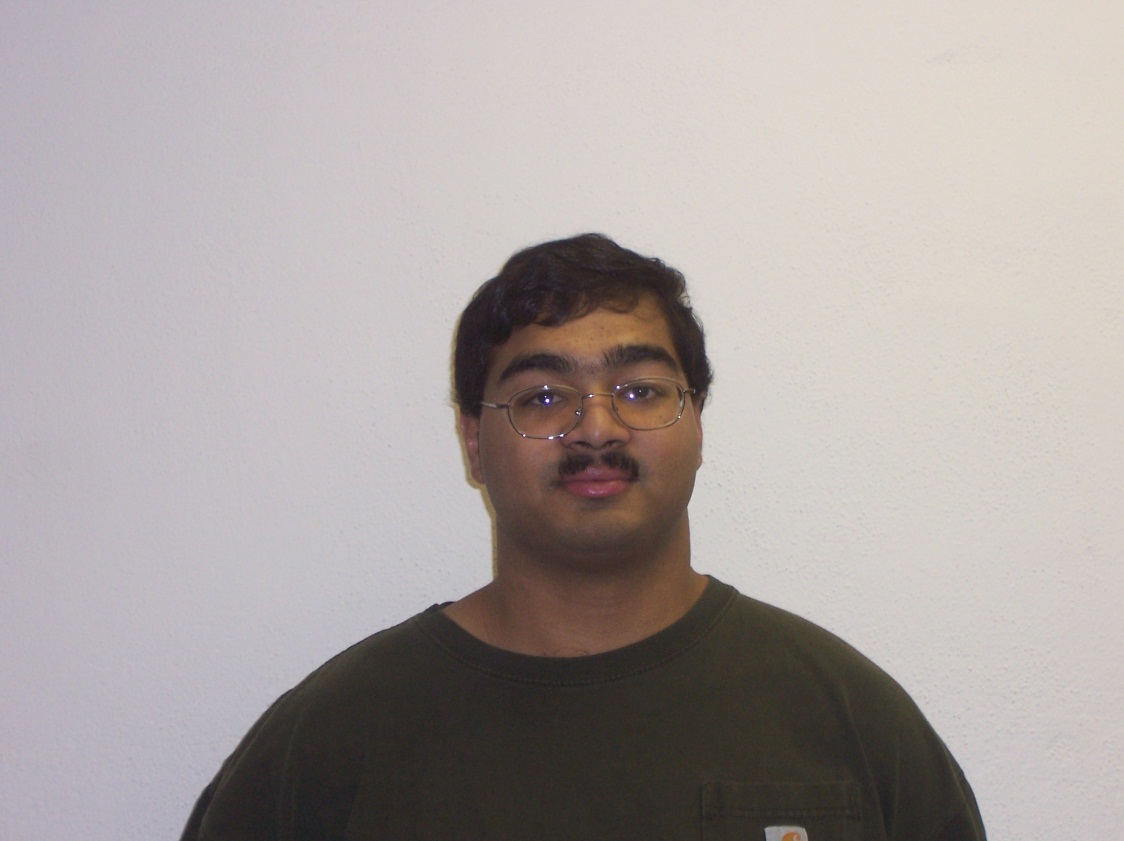 Steve Marmon
Apple
San Francisco, CA
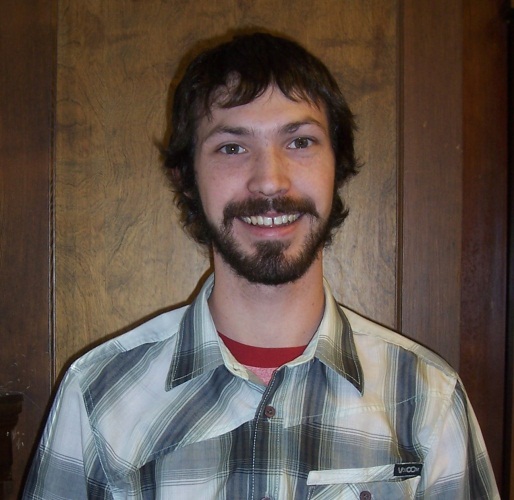 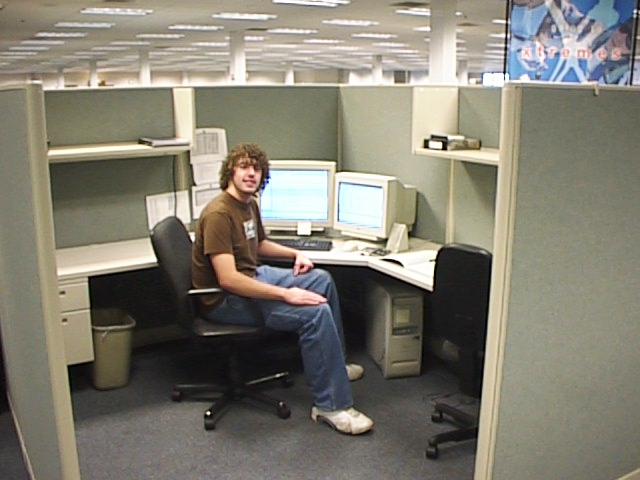 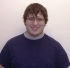 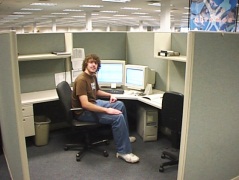 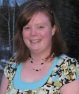 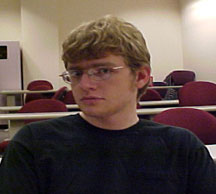 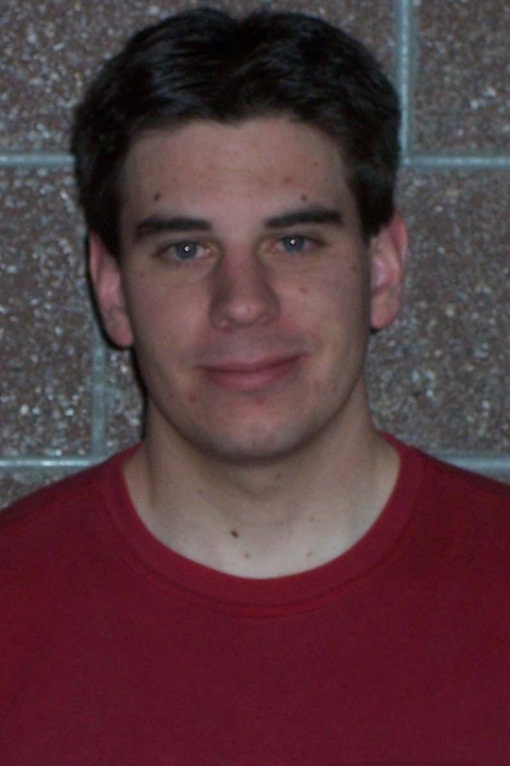 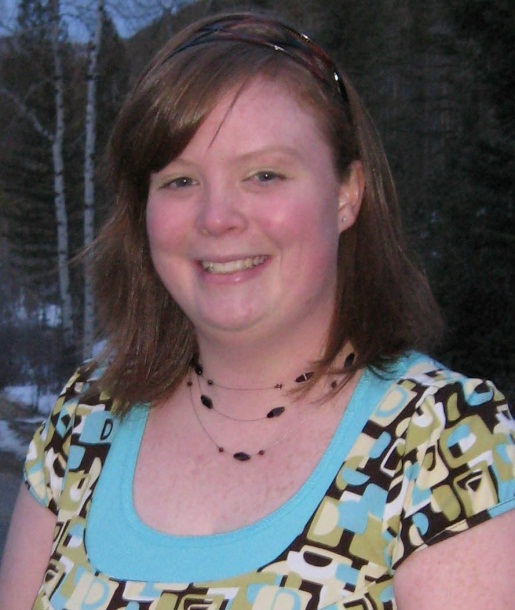 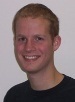 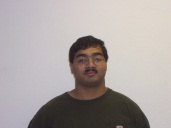 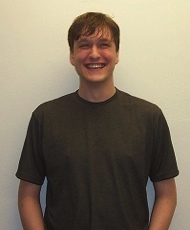 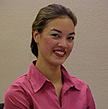 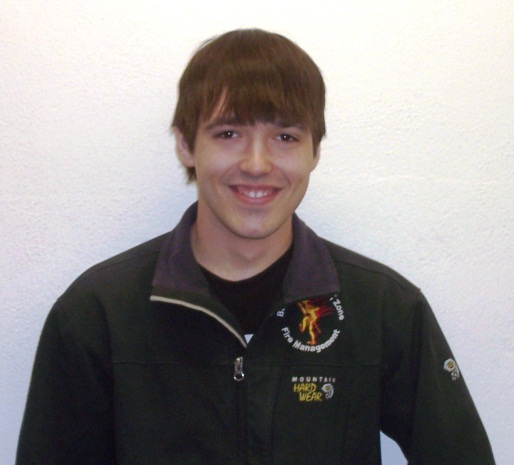 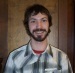 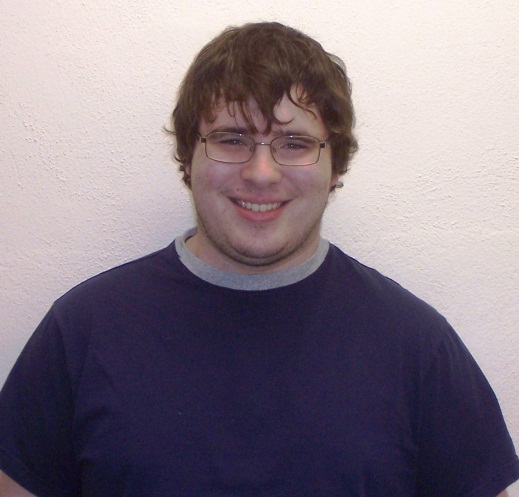 Jim Ellwood
Oracle
Bozeman, MT
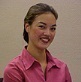 Mikeal Day
AMSEC
Seattle, WA
Dan Johnson
Cisco
San Jose, CA
Dan Loeschke
Micron
Boise, ID
Brent Foley
HP
Boise, ID
George Cox
GE
Bently, Nevada
Jake Fjermsted
Energy Labs
Billings, MT
Diane Lowe
Boeing
Los Angeles, CA
Chris Ostrum
Sierra Nevada
Denver, CO
Megan Farbo
Intl'l Game Technology
Reno, NV
Chris Tenda
EchoStar
Denver, CO
Tyler Lee
Micron Technologies
Boise, ID
Brian Myers
Zoot
Bozeman, MT
Getting One of These Juicy Jobs
One way:       Get a Bachelor’s degree in CS or SE at Tech
Expensive!
Scholarships:
$1,200 REAL scholarship (cs.mtech.edu)
$4,000 CodeMontana scholarship (pick up flyer)
More about CodeMontana in a moment
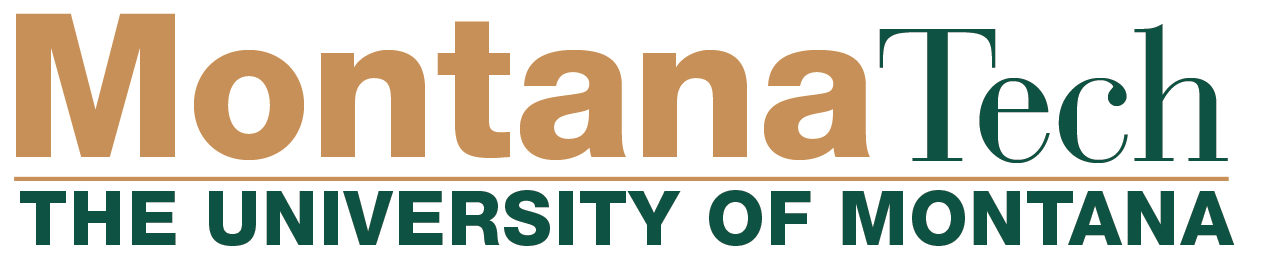 Frank Ackerman, Associate Professor
Introduction to CodeHS
A superb teaching environment with videos and quick quizzes
Starts at kindergarten level
But moves quickly (and clearly) to advanced topics
Can actually make some fun stuff. E.g.:http://www.codehs.com/editor/showcase/38598/6/27 
CodeMontana is a version of CodeHS
Free access to Montanans (also prizes!)
www.codemontana.org 
Mentoring help available
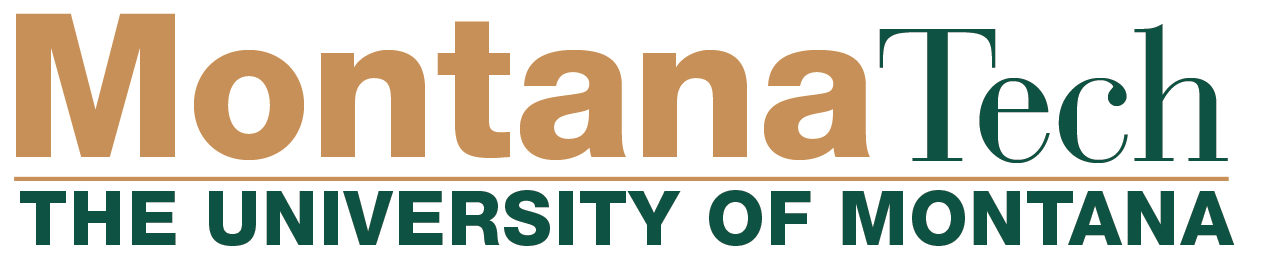 Frank Ackerman, Associate Professor
Result of DemoTurnRight
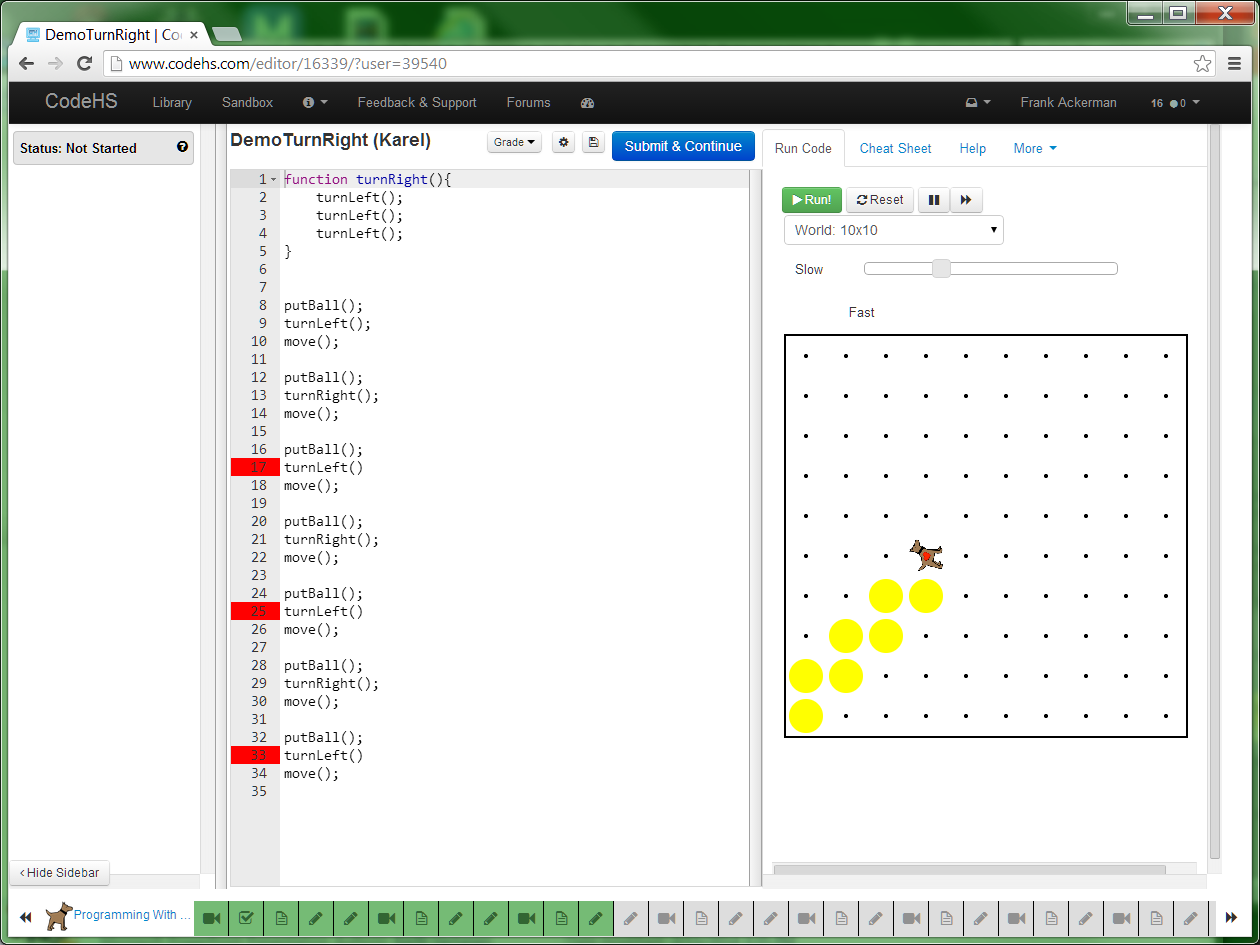 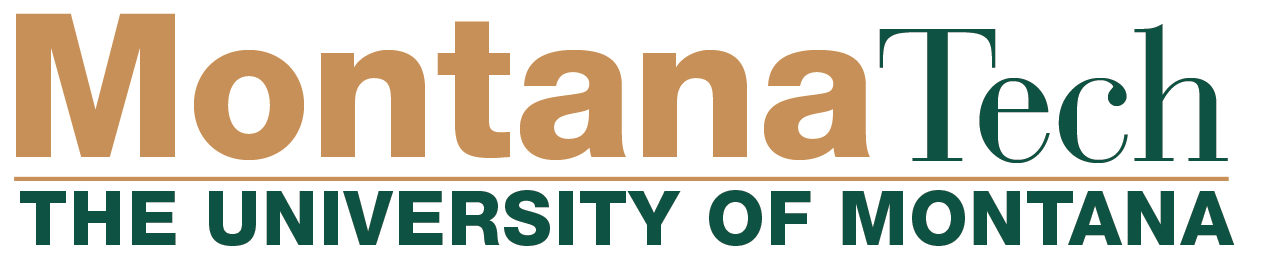 Frank Ackerman, Associate Professor
DemoTurnRight start
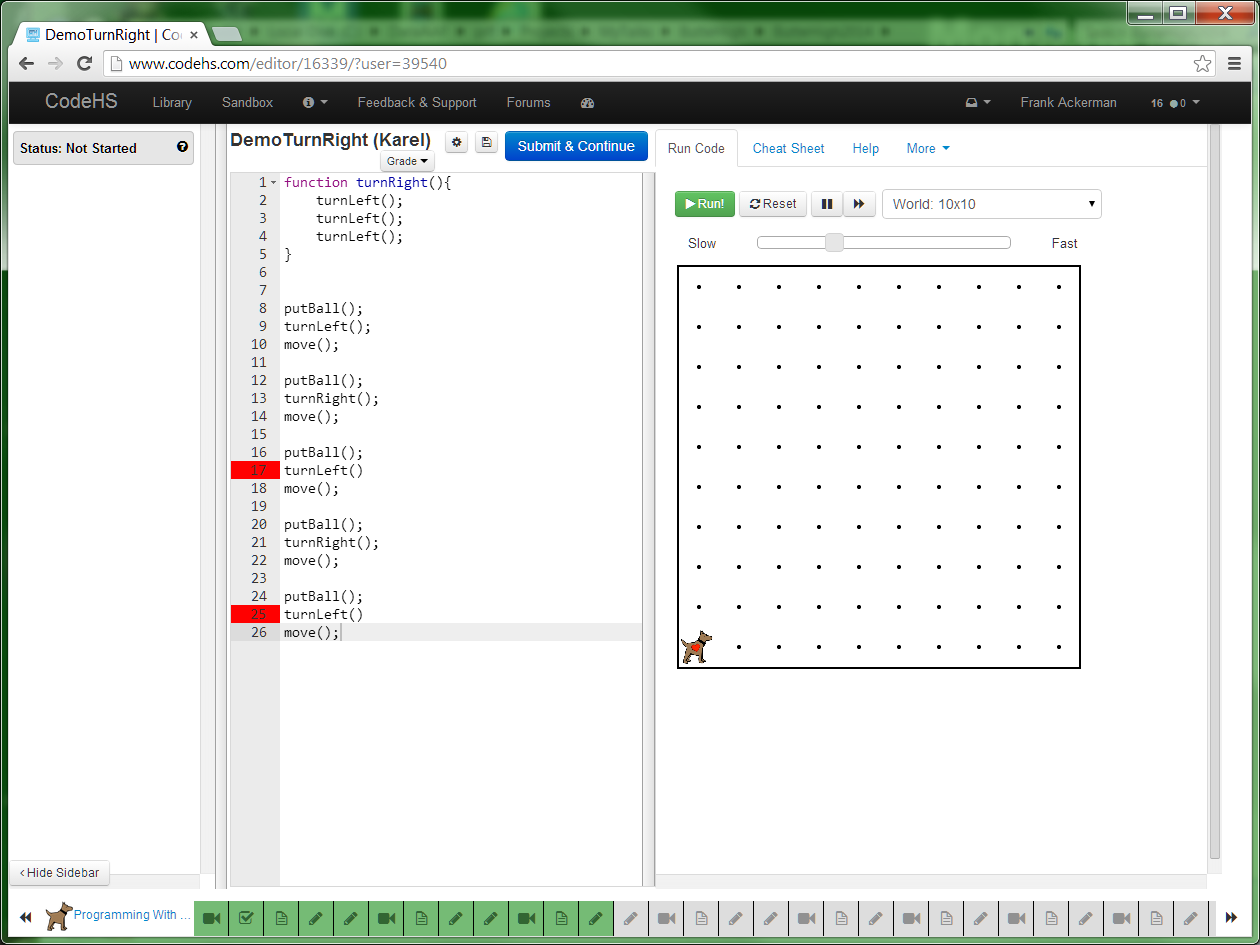 Command 1:  ?
Command 2:  ?
Command 3:  ?

Command 4:  ?
Command 5:  ?
Command 6:  ?
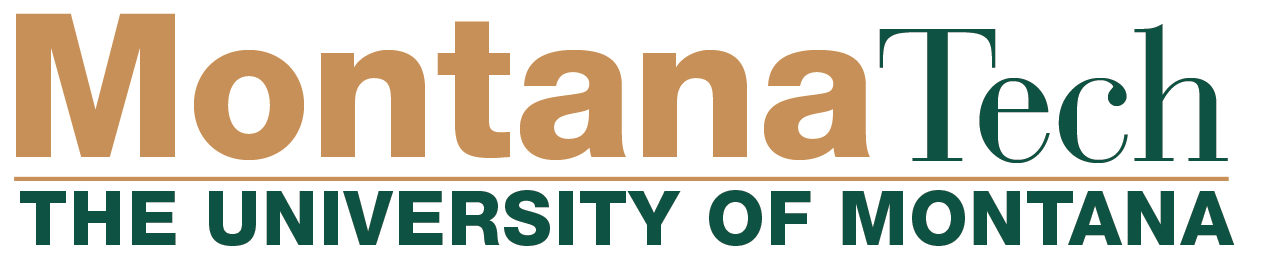 Frank Ackerman, Associate Professor
Tech Challenge!!
In your sandbox TechChallenge write a Karel program using a turnRight() function that goes:
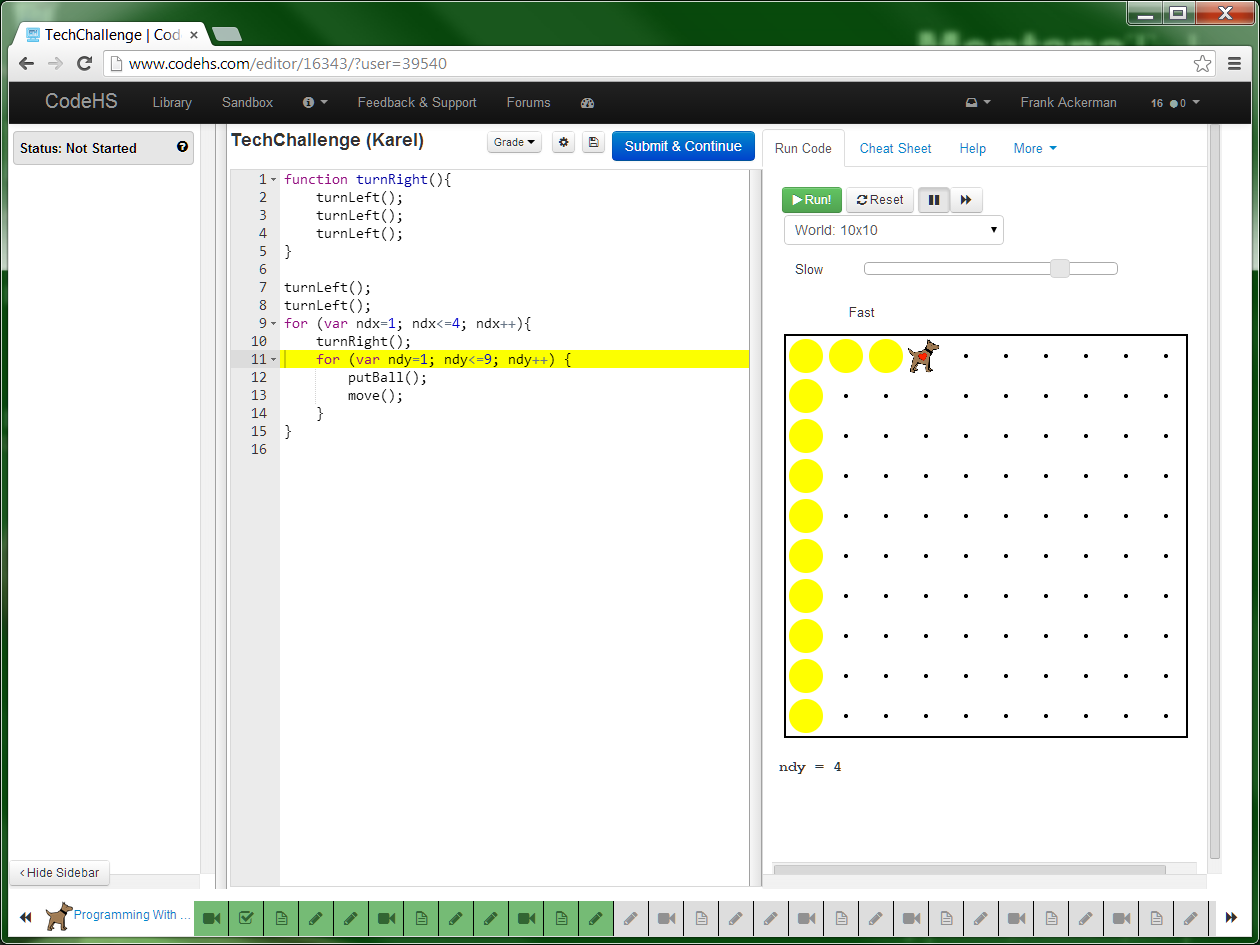 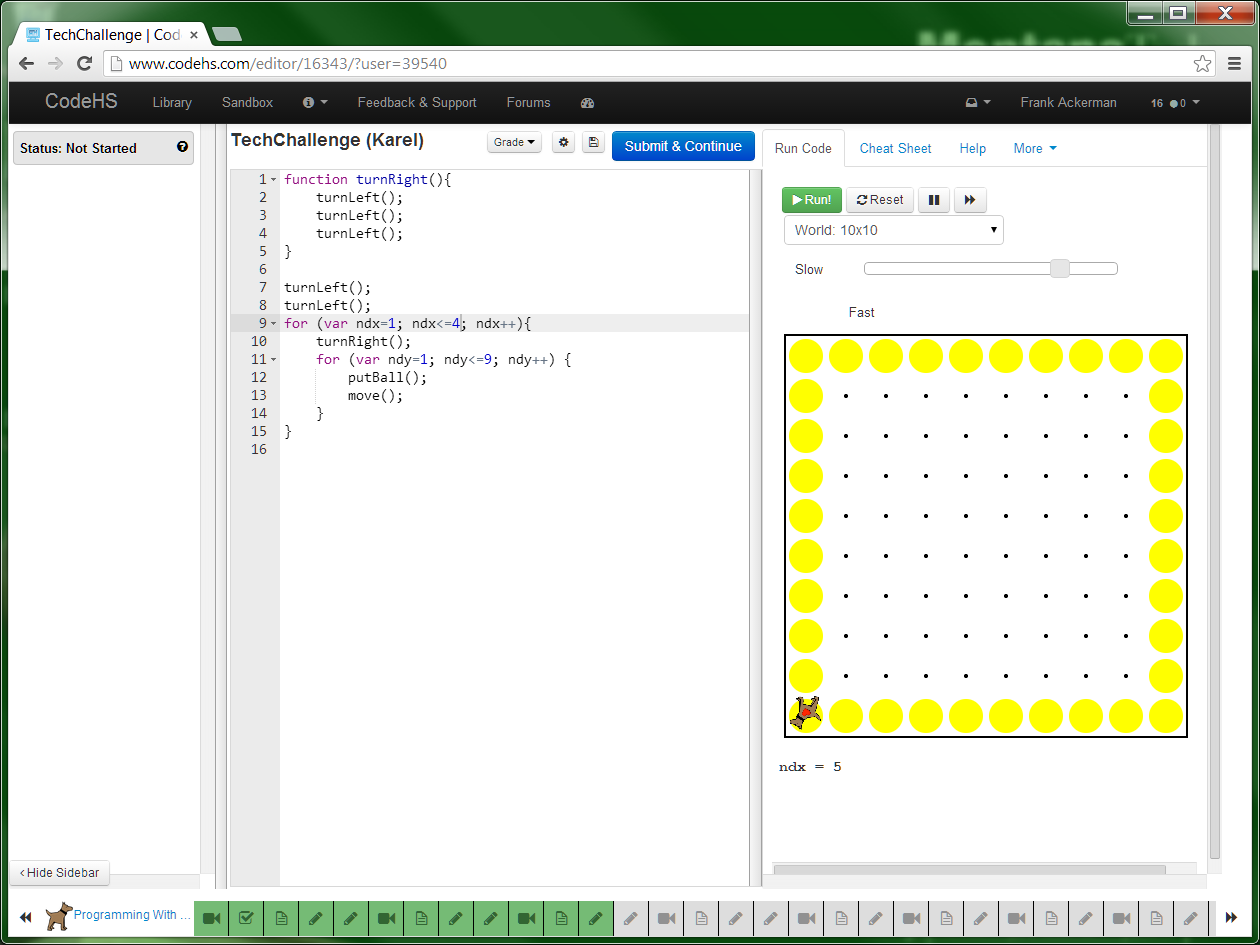 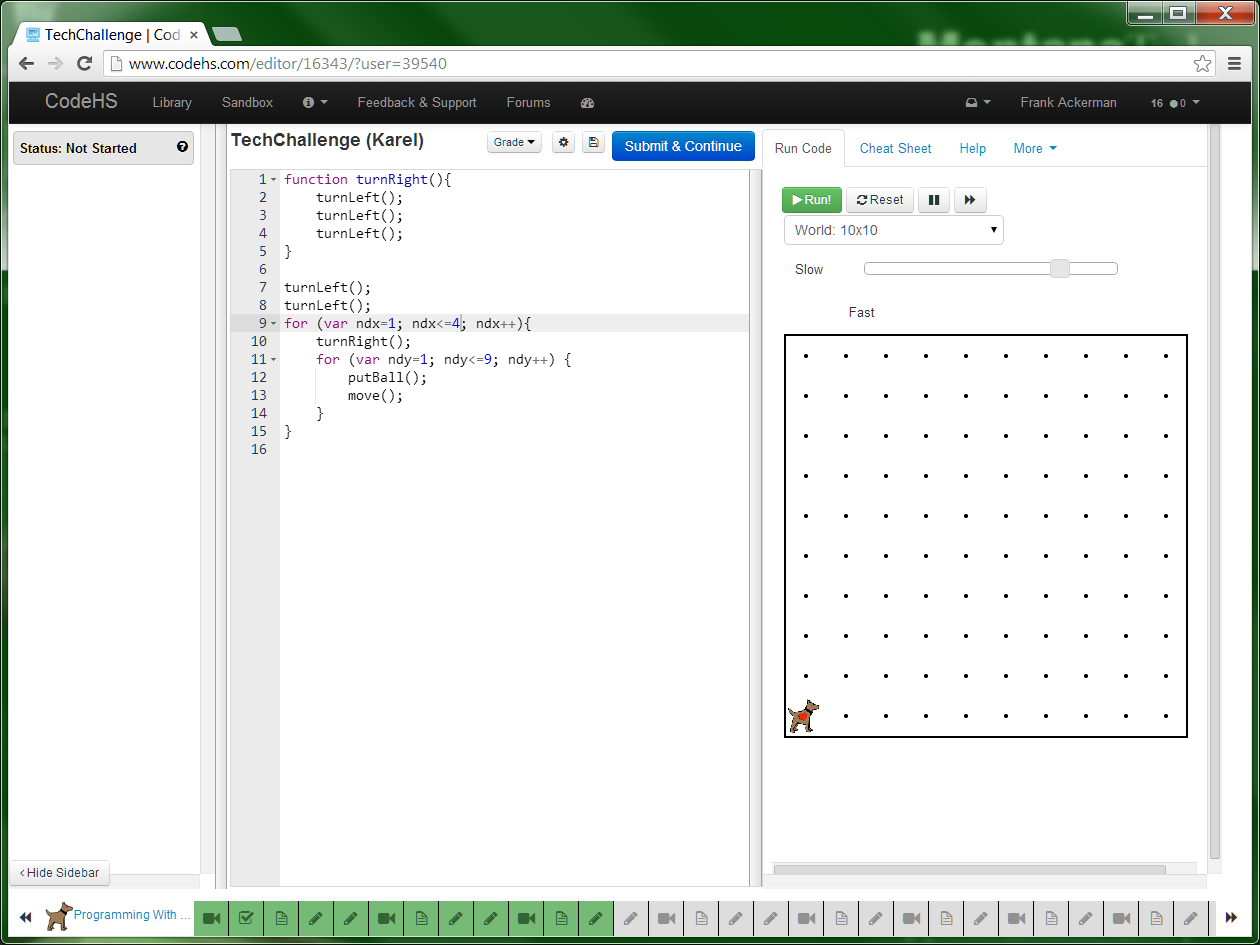 A prize for any student who does the above in the fewest lines of code! (a line with just ’}’ does not count as a line of code.

Hint 1: Get a solution first, then try to make it smaller

Hint 2: Loops can be nested! 4 sides, and ? moves each side
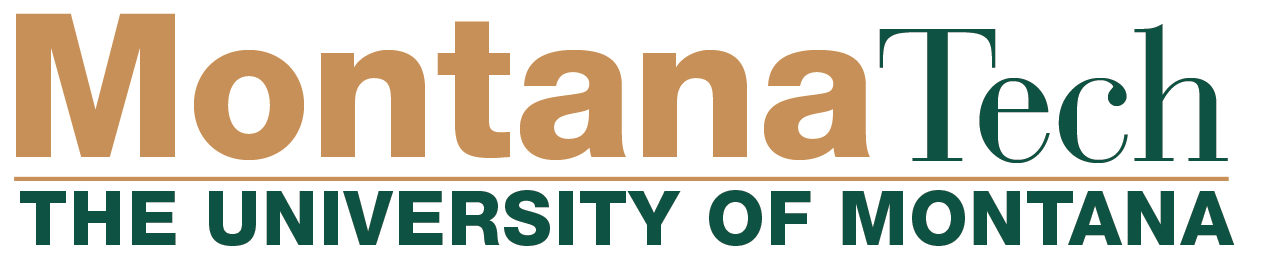 Frank Ackerman, Associate Professor
Instructor and your teacher has copies of CodeMontana contest flyer.